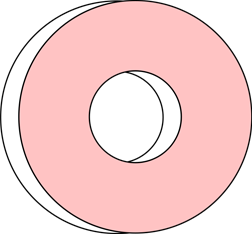 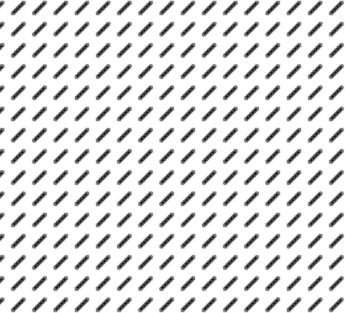 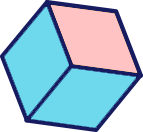 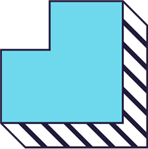 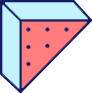 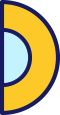 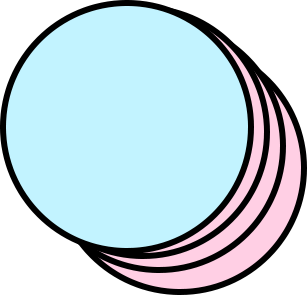 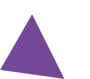 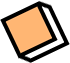 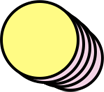 MEMPHIS
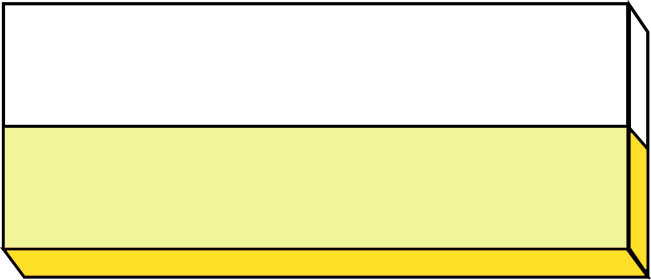 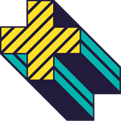 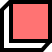 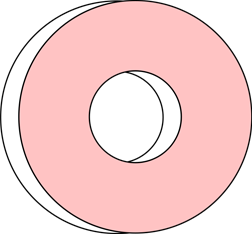 孟菲斯艺术风PPT模板
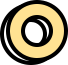 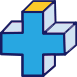 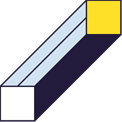 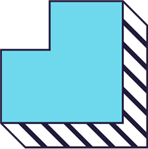 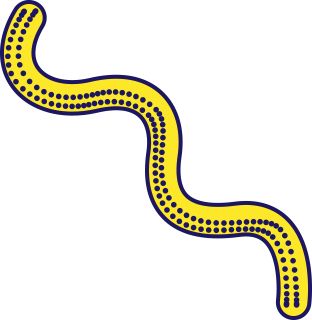 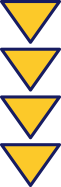 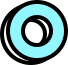 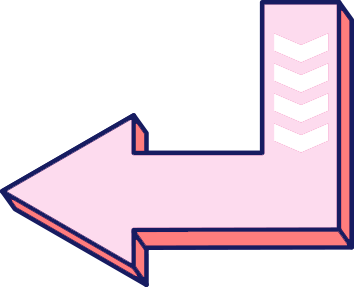 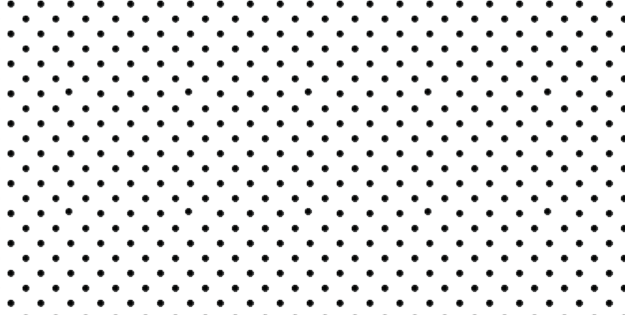 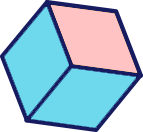 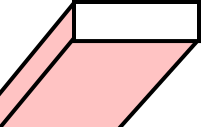 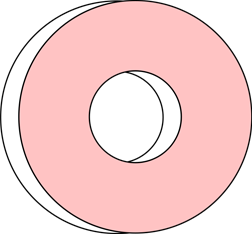 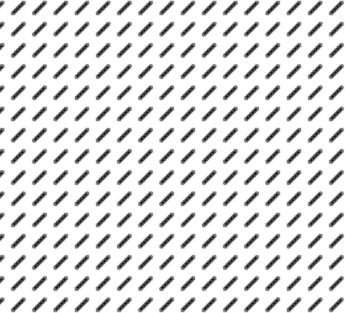 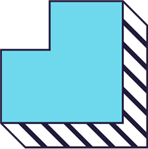 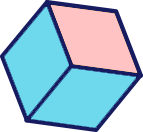 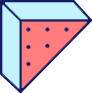 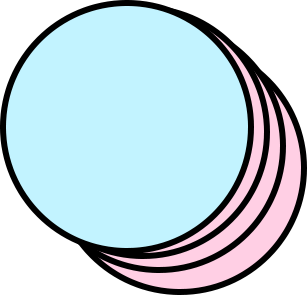 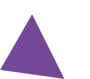 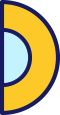 目录
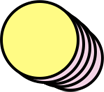 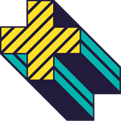 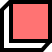 PART FOUR
PART THRRE
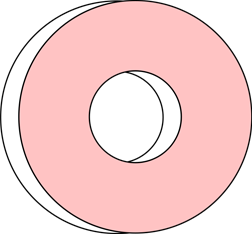 PART ONE
PART TWO
你的题目
你的题目
你的题目
你的题目
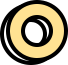 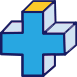 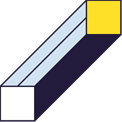 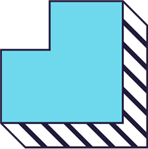 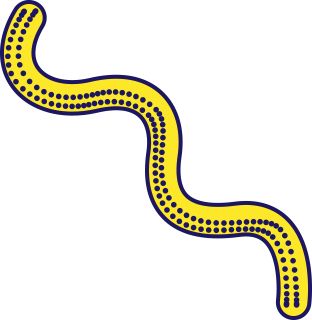 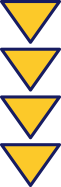 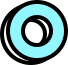 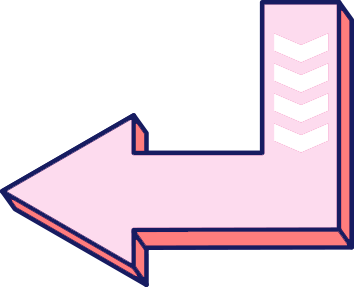 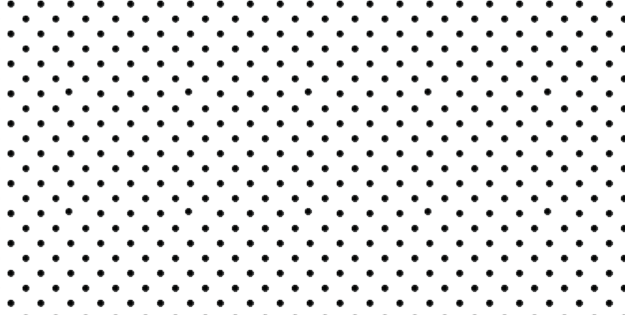 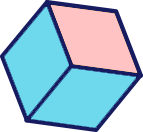 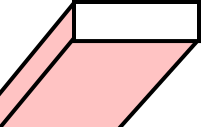 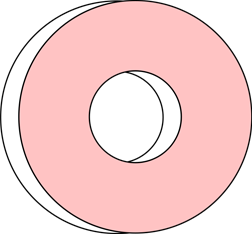 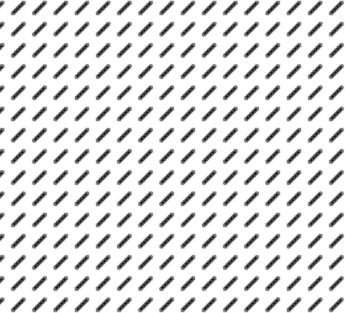 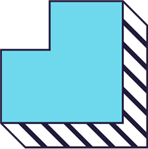 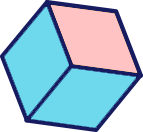 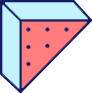 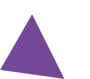 PART ONE
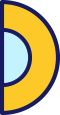 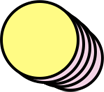 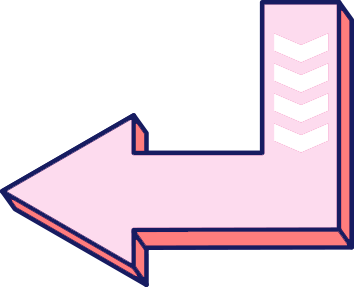 你的题目
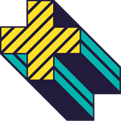 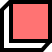 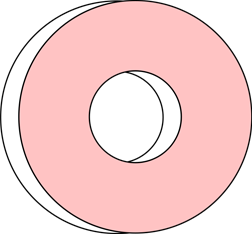 Loem ipsum dolor sameman tanam casectetur adipiscing elit tamam dalam qoue sampe.
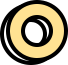 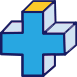 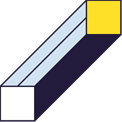 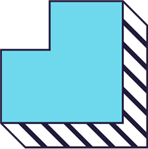 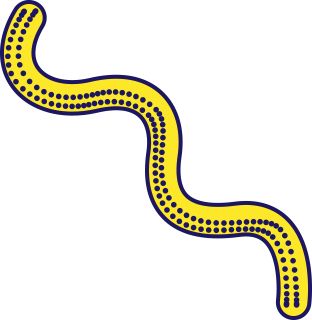 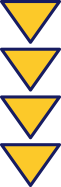 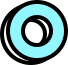 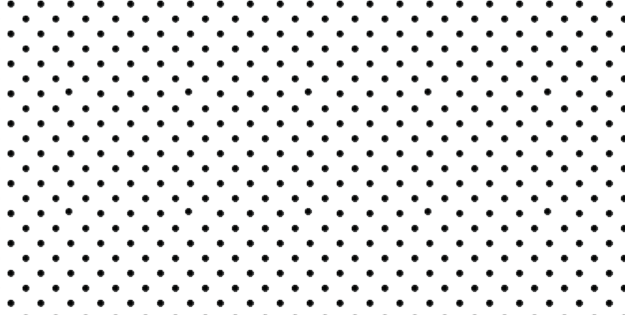 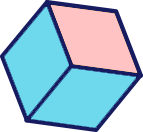 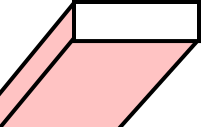 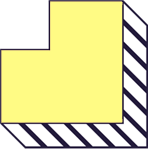 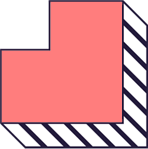 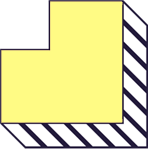 你的题目
你的题目
你的题目
Loem ipsum dolor sameman tanam casectetur adipiscing elit tamam dalam qoue sampe.
Loem ipsum dolor sameman tanam casectetur adipiscing elit tamam dalam qoue sampe.
Loem ipsum dolor sameman tanam casectetur adipiscing elit tamam dalam qoue sampe.
你的题目

PUT A TEXT dolor sit amet consectetur adipiscing elit
你的题目

PUT A TEXT dolor sit amet consectetur adipiscing elit
你的题目

PUT A TEXT dolor sit amet consectetur adipiscing elit
Awesome Graph Pack
Fully Editable
Fresh Graphic
Bring your business to the next Level with Powerfull presentation material for all business
Bring your business to the next Level with Powerfull presentation material for all business
Bring your business to the next Level with Powerfull presentation material for all business
JANUARY
FEBRUARY
MARCH
APRIL
30
19
12
4
Saturday
Monday
Tuesday
Wednesday
你的题目
你的题目
你的题目
你的题目
请替换文字内容，添加相关标题，修改文字内容，也可以直接复制你的内容到此。
请替换文字内容，添加相关标题，修改文字内容，也可以直接复制你的内容到此。
请替换文字内容，添加相关标题，修改文字内容，也可以直接复制你的内容到此。
请替换文字内容，添加相关标题，修改文字内容，也可以直接复制你的内容到此。
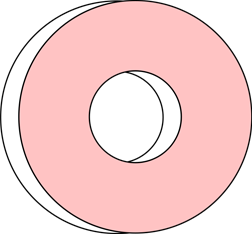 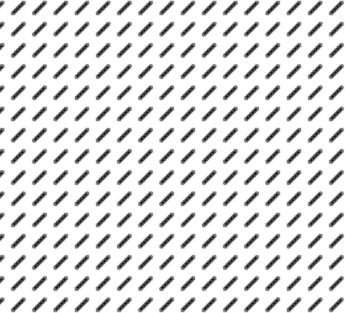 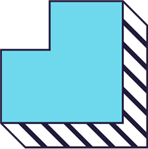 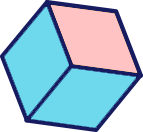 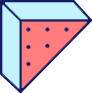 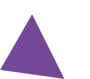 PART TWO
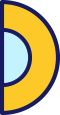 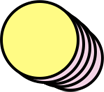 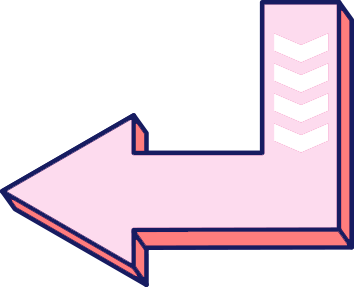 你的题目
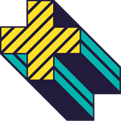 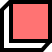 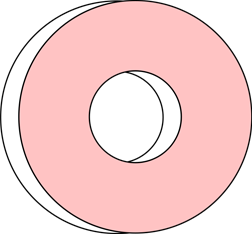 Loem ipsum dolor sameman tanam casectetur adipiscing elit tamam dalam qoue sampe.
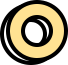 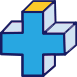 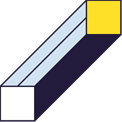 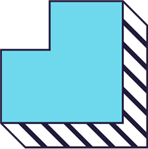 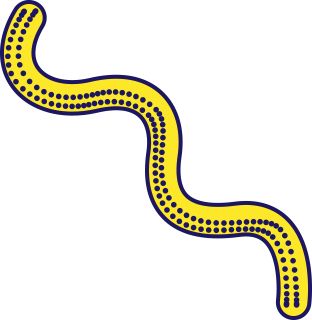 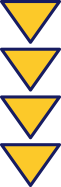 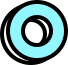 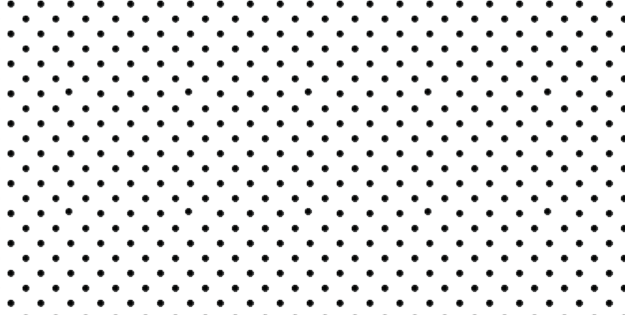 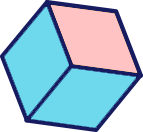 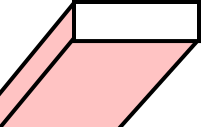 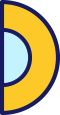 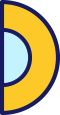 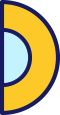 你的题目
你的题目
你的题目
请替换文字内容，添加相关标题，修改文字内容，也可以直接复制你的内容到此。
请替换文字内容，添加相关标题，修改文字内容，也可以直接复制你的内容到此。
请替换文字内容，添加相关标题，修改文字内容，也可以直接复制你的内容到此。
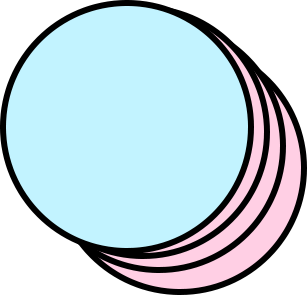 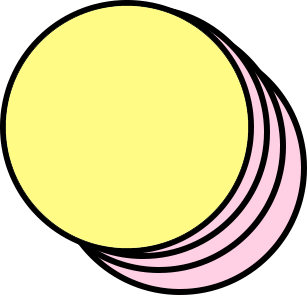 你的题目
你的题目
请替换文字内容，添加相关标题，修改文字内容，也可以直接复制你的内容到此。请替换文字内容，添加相关标题，修改文字内容，也可以直接复制你的内容到此。请替换文字内容，添加相关标题，修改文字内容，也可以直接复制你的内容到此。
请替换文字内容，添加相关标题，修改文字内容，也可以直接复制你的内容到此。请替换文字内容，添加相关标题，修改文字内容，也可以直接复制你的内容到此。请替换文字内容，添加相关标题，修改文字内容，也可以直接复制你的内容到此。
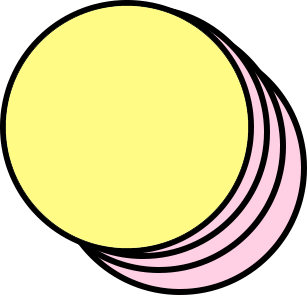 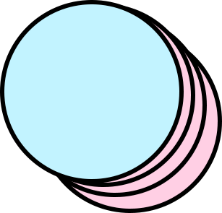 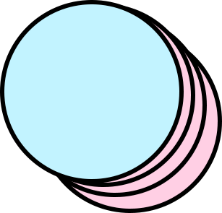 你的题目
你的题目
你的题目
请替换文字内容，添加相关标题，修改文字内容，也可以直接复制你的内容到此。
请替换文字内容，添加相关标题，修改文字内容，也可以直接复制你的内容到此。
请替换文字内容，添加相关标题，修改文字内容，也可以直接复制你的内容到此。
你的题目
你的题目
请替换文字内容，添加相关标题，修改文字内容，也可以直接复制你的内容到此。
请替换文字内容，添加相关标题，修改文字内容，也可以直接复制你的内容到此。
你的题目
请替换文字内容，添加相关标题，修改文字内容，也可以直接复制你的内容到此。
你的题目
请替换文字内容，添加相关标题，修改文字内容，也可以直接复制你的内容到此。
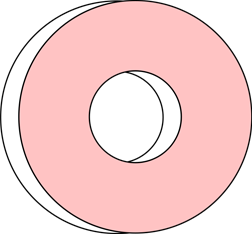 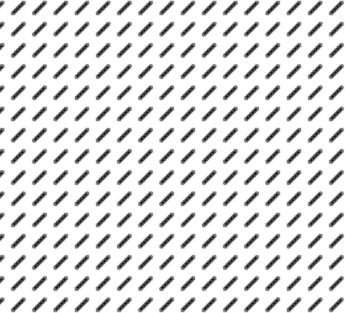 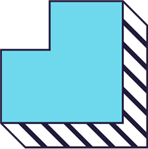 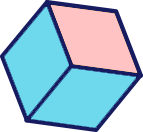 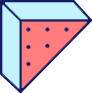 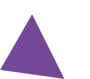 PART THEER
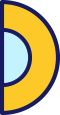 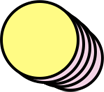 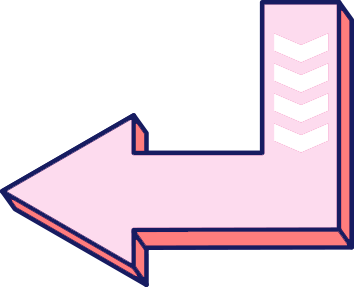 你的题目
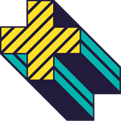 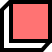 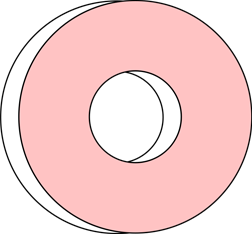 Loem ipsum dolor sameman tanam casectetur adipiscing elit tamam dalam qoue sampe.
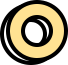 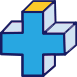 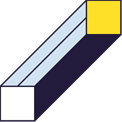 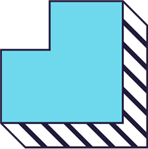 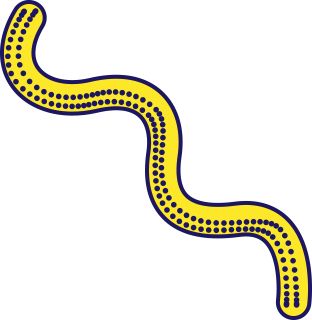 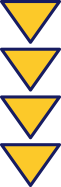 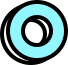 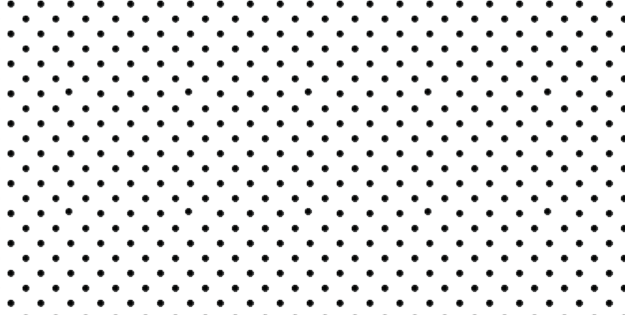 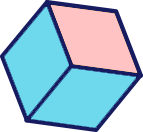 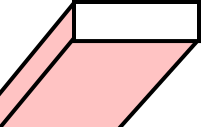 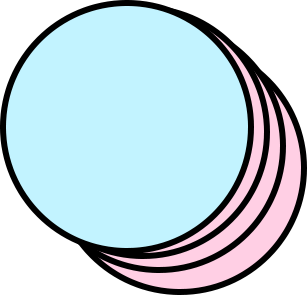 你的题目
请替换文字内容，添加相关标题，修改文字内容，也可以直接复制你的内容到此。请替换文字内容，添加相关标题，修改文字内容，也可以直接复制你的内容到此。请替换文字内容，添加相关标题，修改文字内容，也可以直接复制你的内容到此。请替换文字内容，添加相关标题，修改文字内容，也可以直接复制你的内容到此。
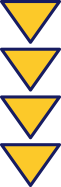 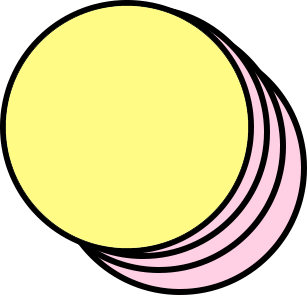 你的题目
请替换文字内容，添加相关标题，修改文字内容，也可以直接复制你的内容到此。请替换文字内容，添加相关标题，修改文字内容，也可以直接复制你的内容到此。请替换文字内容，添加相关标题，修改文字内容，也可以直接复制你的内容到此。请替换文字内容，添加相关标题，修改文字内容，也可以直接复制你的内容到此。
请替换文字内容，添加相关标题，修改文字内容，也可以直接复制你的内容到此。
请替换文字内容，添加相关标题，修改文字内容，也可以直接复制你的内容到此。
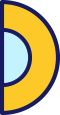 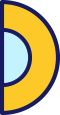 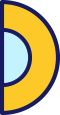 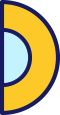 请替换文字内容，添加相关标题，修改文字内容，也可以直接复制你的内容到此。
请替换文字内容，添加相关标题，修改文字内容，也可以直接复制你的内容到此。
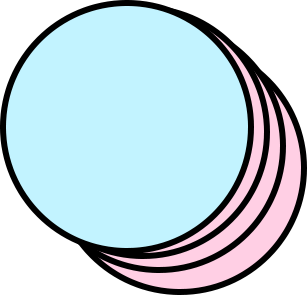 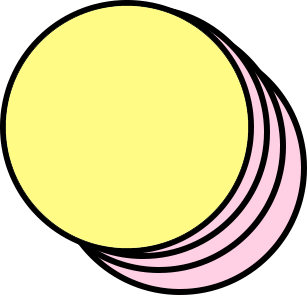 你的题目
你的题目
请替换文字内容，添加相关标题，修改文字内容，也可以直接复制你的内容到此。请替换文字内容，添加相关标题，修改文字内容，也可以直接复制你的内容到此。请替换文字内容，添加相关标题，修改文字内容，也可以直接复制你的内容到此。请替换文字内容，添加相关标题，修改文字内容，也可以直接复制你的内容到此。
请替换文字内容，添加相关标题，修改文字内容，也可以直接复制你的内容到此。请替换文字内容，添加相关标题，修改文字内容，也可以直接复制你的内容到此。请替换文字内容，添加相关标题，修改文字内容，也可以直接复制你的内容到此。请替换文字内容，添加相关标题，修改文字内容，也可以直接复制你的内容到此。
你的题目
你的题目
你的题目
请替换文字内容，添加相关标题，修改文字内容，也可以直接复制你的内容到此。
请替换文字内容，添加相关标题，修改文字内容，也可以直接复制你的内容到此。
请替换文字内容，添加相关标题，修改文字内容，也可以直接复制你的内容到此。
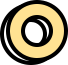 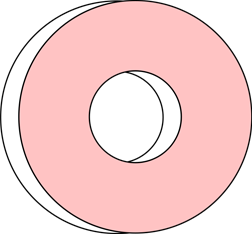 你的题目
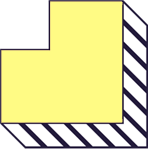 你的题目
你的题目
你的题目
你的题目
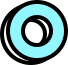 请替换文字内容，添加相关标题，修改文字内容，也可以直接复制你的内容到此。
请替换文字内容，添加相关标题，修改文字内容，也可以直接复制你的内容到此。
请替换文字内容，添加相关标题，修改文字内容，也可以直接复制你的内容到此。
请替换文字内容，添加相关标题，修改文字内容，也可以直接复制你的内容到此。
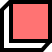 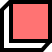 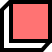 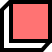 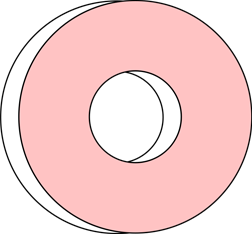 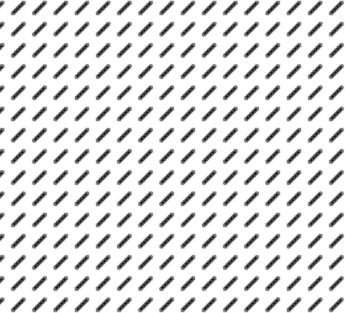 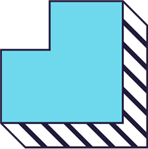 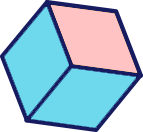 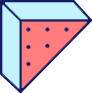 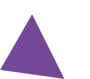 PART FOUR
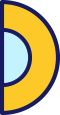 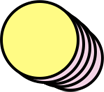 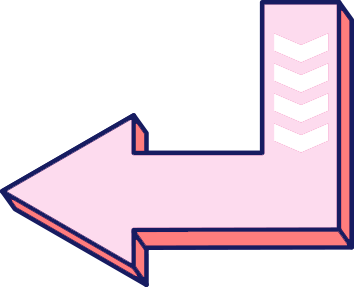 你的题目
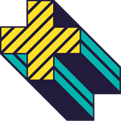 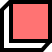 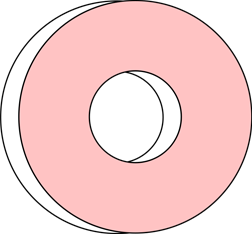 Loem ipsum dolor sameman tanam casectetur adipiscing elit tamam dalam qoue sampe.
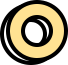 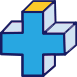 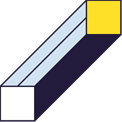 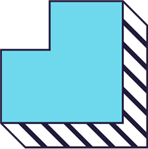 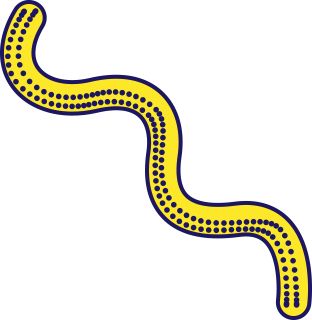 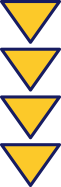 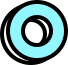 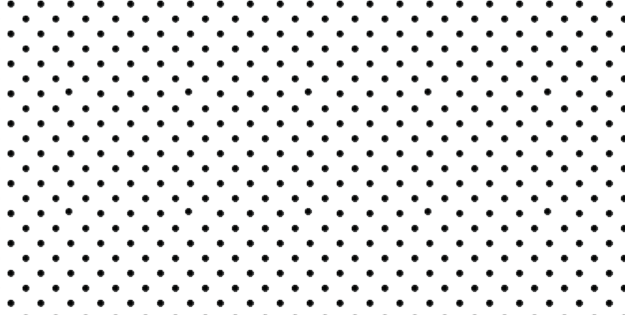 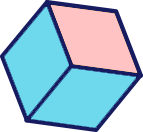 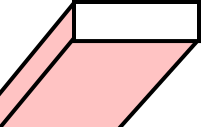 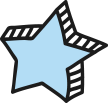 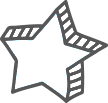 请替换文字内容，添加相关标题，修改文字内容，也可以直接复制你的内容到此。
请替换文字内容，添加相关标题，修改文字内容，也可以直接复制你的内容到此。
03
01
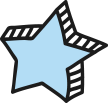 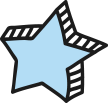 请替换文字内容，添加相关标题，修改文字内容，也可以直接复制你的内容到此。
请替换文字内容，添加相关标题，修改文字内容，也可以直接复制你的内容到此。
04
02
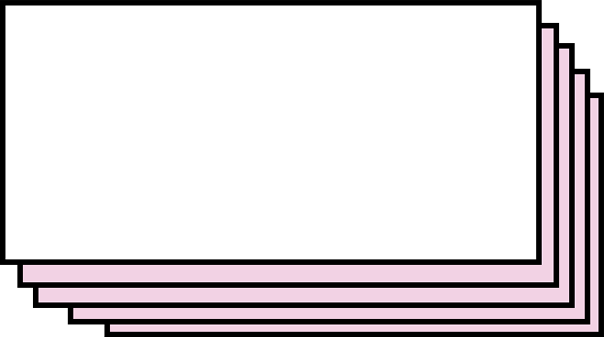 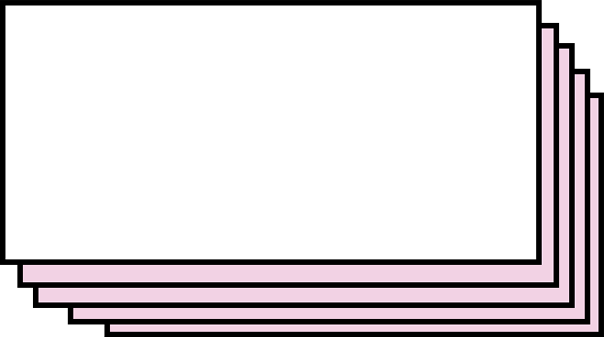 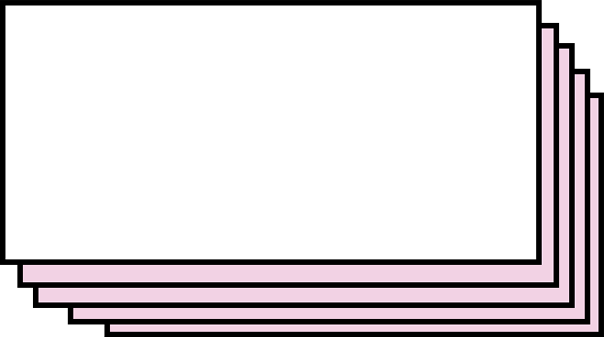 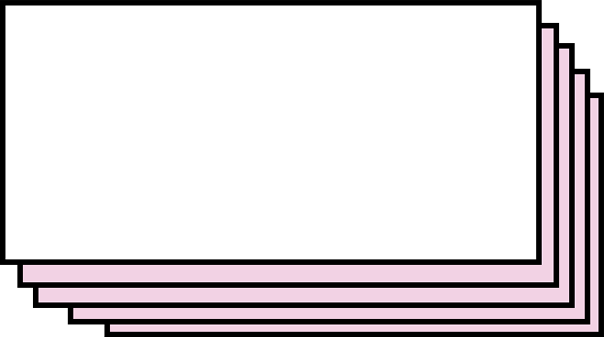 你的题目
你的题目
你的题目
你的题目
请替换文字内容，添加相关标题，修改文字内容，也可以直接复制你的内容到此。
请替换文字内容，添加相关标题，修改文字内容，也可以直接复制你的内容到此。
请替换文字内容，添加相关标题，修改文字内容，也可以直接复制你的内容到此。
请替换文字内容，添加相关标题，修改文字内容，也可以直接复制你的内容到此。
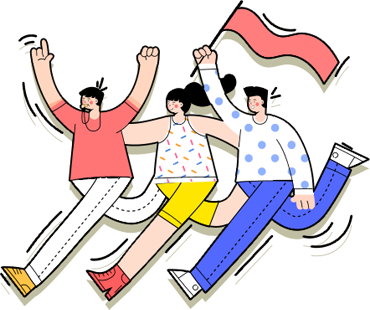 你的题目
请替换文字内容，添加相关标题，修改文字内容，也可以直接复制你的内容到此。请替换文字内容，添加相关标题，修改文字内容，也可以直接复制你的内容到此。
请替换文字内容，添加相关标题，修改文字内容，也可以直接复制你的内容到此。
请替换文字内容，添加相关标题，修改文字内容，也可以直接复制你的内容到此。
60%
70%
90%
2018
请替换文字内容，添加相关标题，修改文字内容，也可以直接复制你的内容到此。
2019
请替换文字内容，添加相关标题，修改文字内容，也可以直接复制你的内容到此。
2020
请替换文字内容，添加相关标题，修改文字内容，也可以直接复制你的内容到此。
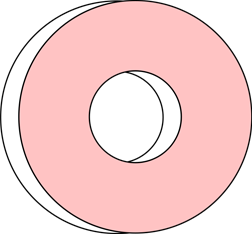 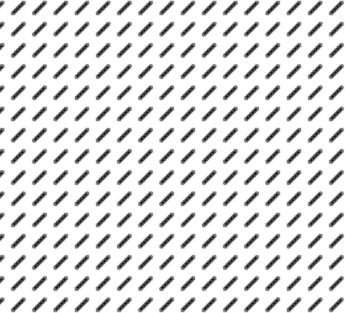 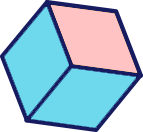 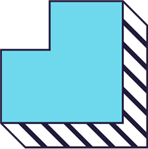 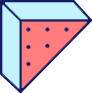 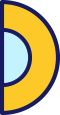 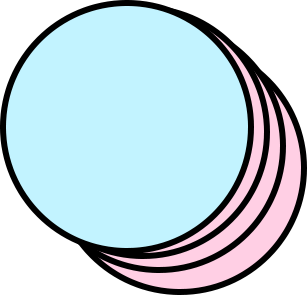 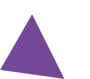 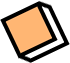 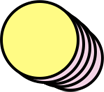 THANKS
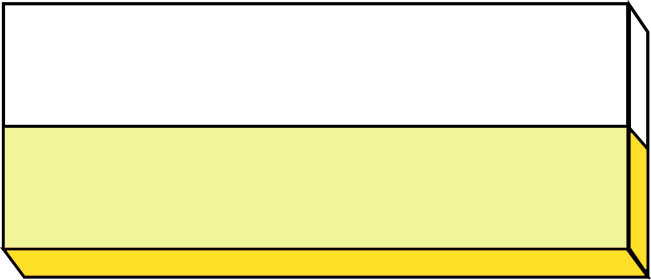 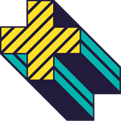 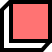 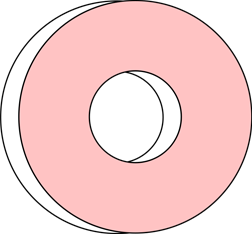 Loem ipsum dolor sameman tanam casectetur adipiscing elit tamam dalam qoue sampe.
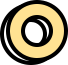 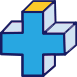 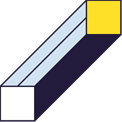 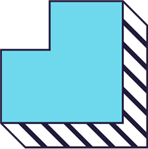 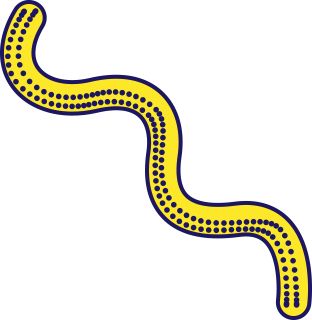 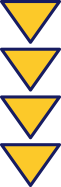 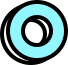 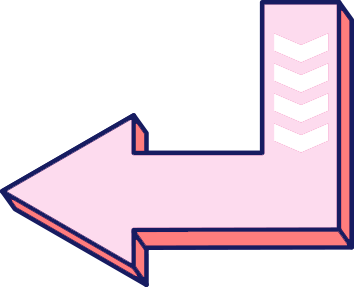 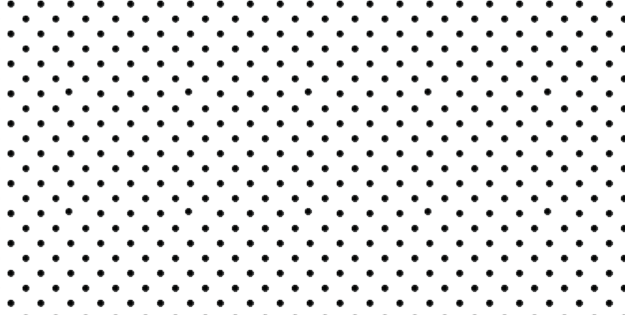 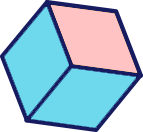 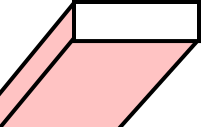